Disuguaglianze globali e migrazioni forzate: cosa ci insegna la Laudato si’.
                           
Strisaili
30 agosto 2016
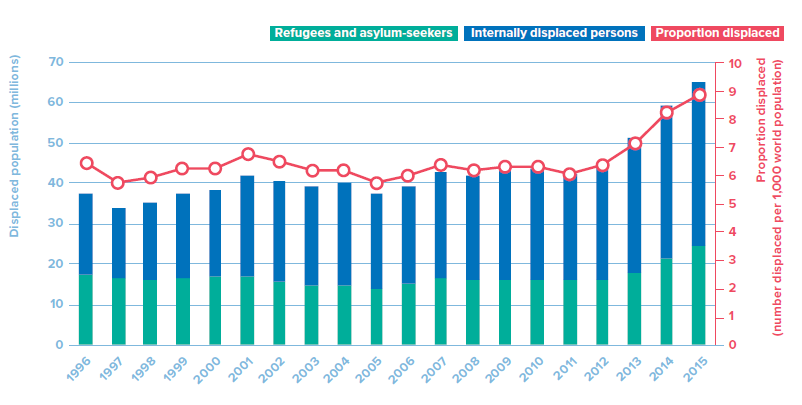 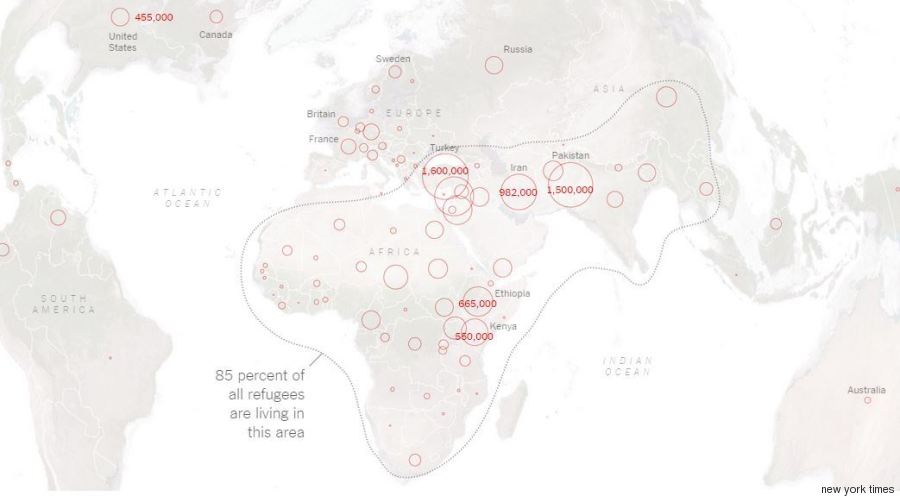 Le migrazioni forzate nel mondo
Migrazioni forzate: 65.3 mil nel mondo 
di cui 21.3 rifugiati in altri paesi
[Speaker Notes: Fonte: grafo unhcr 2014]
Appunti sulla situazione del mondo…
2,5 miliardi (35% pop. mond.)
le persone che vivono con meno di 2$ al giorno, 1 miliardo con meno di 1.25$ (14,25%)
Più di 800 milioni di persone soffrono la fame nel mondo
705 milioni  (10% pop. mond)
Le persone che non hanno accesso all’acqua potabile milioni di litri di acqua utilizzati per beni superflui
62 individui possiedono più ricchezza di 3.6 mld di persone più povere
60  milioni  di profughi e sfollati  a causa di guerre e disastri ambientali
30% di spreco alimentare annuo
200 milioni 
I minori che lavorano a tempo pieno senza diritti
Cibo sufficiente per 12 mld di persone
2,6 milioni
Morti per malattie infettive
60 trilioni di Euro
Gli attivi finanziari presenti nell’Eurozona, a fronte di 10 trilioni di PIL
In crescita
complessivo della violenza
nel mondo è pari 13,6 mld $ pari al 13,3 % del PIL mondiale
850 milioni
le persone analfabete nei paesi più poveri e 10 anni l’età media di abbandono della scuola
40 guerre di alta e media intensità
La distribuzione della ricchezza nel mondo
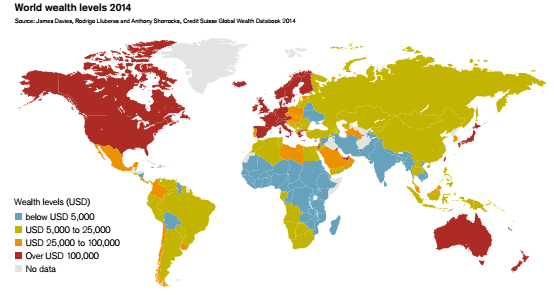 Indici di Sviluppo Umano
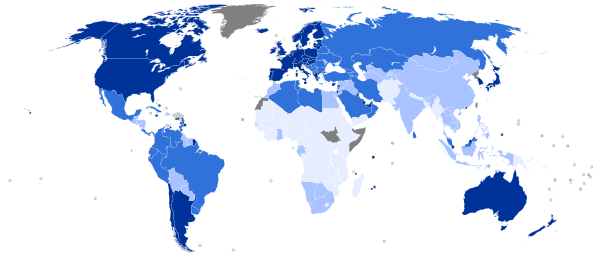 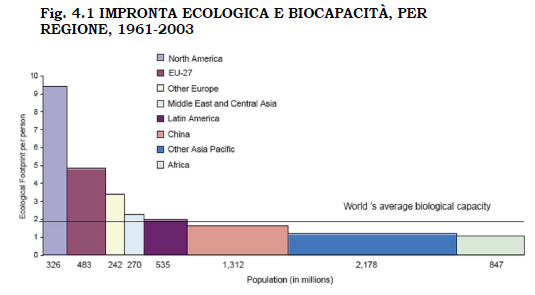 Chi sopravvive al cambiamento climatico
Verso un nuovo modello di sviluppo
“Affinché sorgano nuovi modelli di progresso abbiamo bisogno di cambiare il modello di sviluppo globale, la qual cosa implica riflettere responsabilmente sul senso dell’economia e sulla sua finalità, per correggere le sue disfunzioni e distorsioni. Non basta conciliare, in una via di mezzo, la cura per la natura con la rendita finanziaria, o la conservazione dell’ambiente con il progresso. Su questo tema le vie di mezzo sono solo un piccolo ritardo nel disastro.” (LS 194)
I conflitti nel mondo (2014)